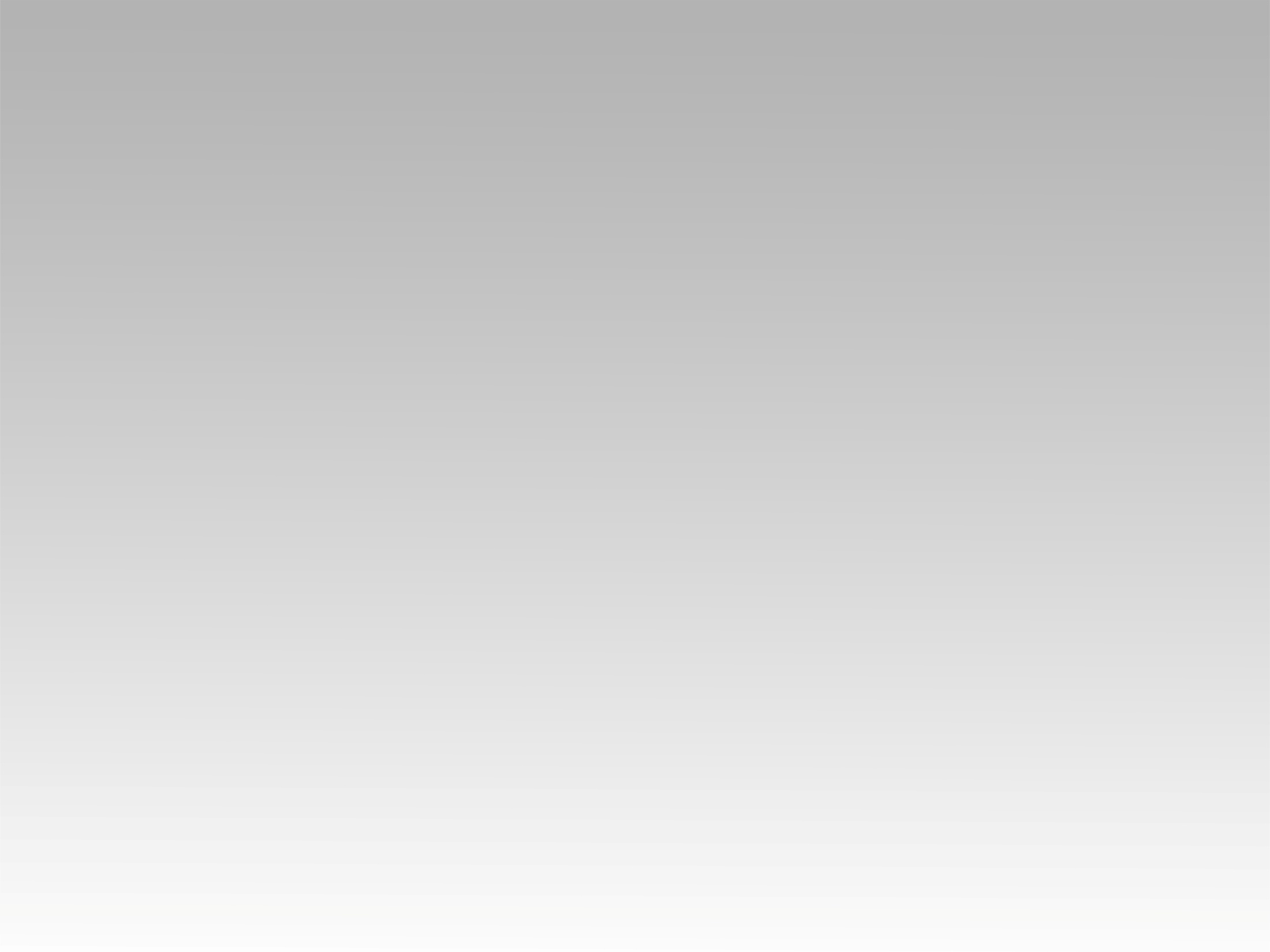 ترنيمة 
عني سمر
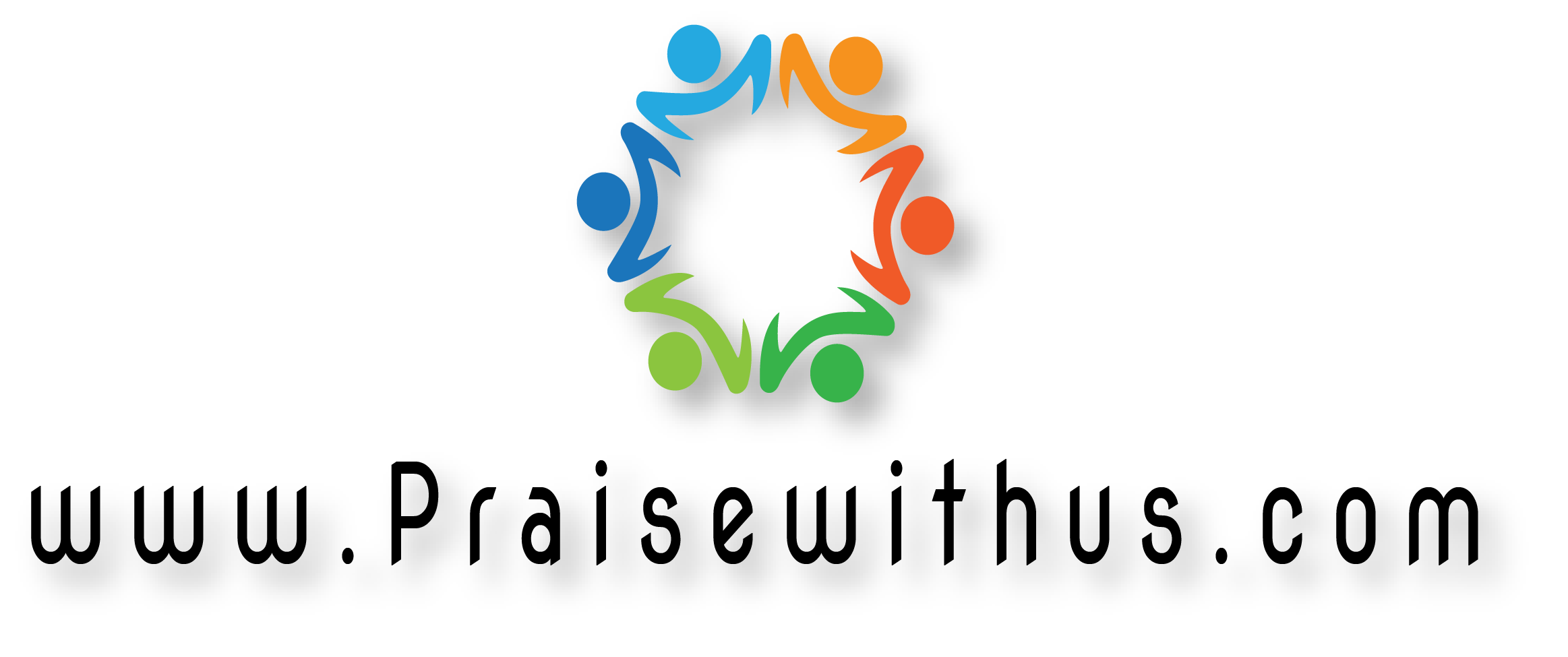 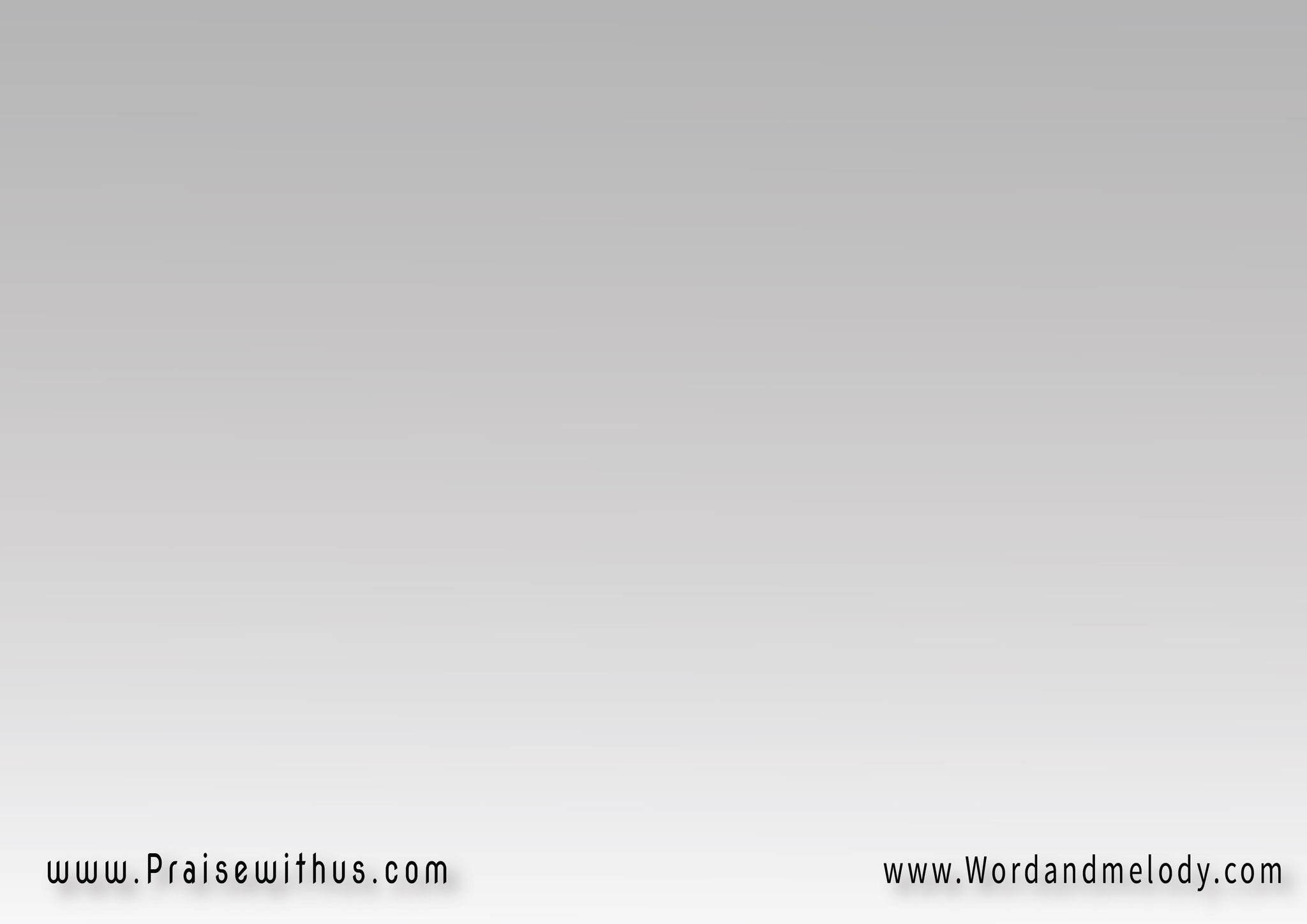 1-يا ما اعجب حب الفادي
 من قد صلب من اجلي
 ثم سكب الدم طوعا
 لفداء خاطيء مثلي
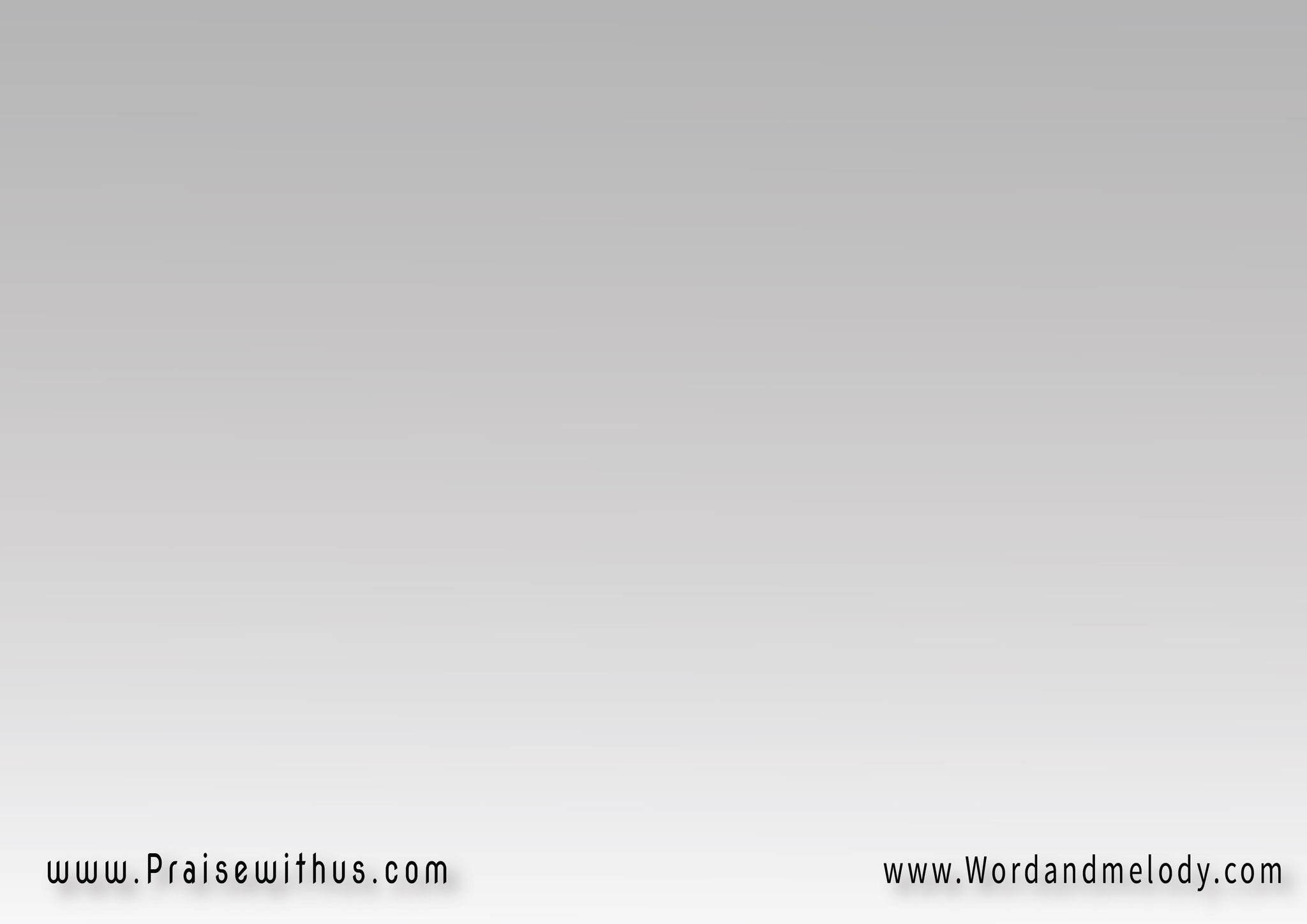 القرار:عني سمر بالصليب 
ومن اجلي مات الحبيب 
فقد سيق كشاة من اجلي
 مات عني سمر بالصليب
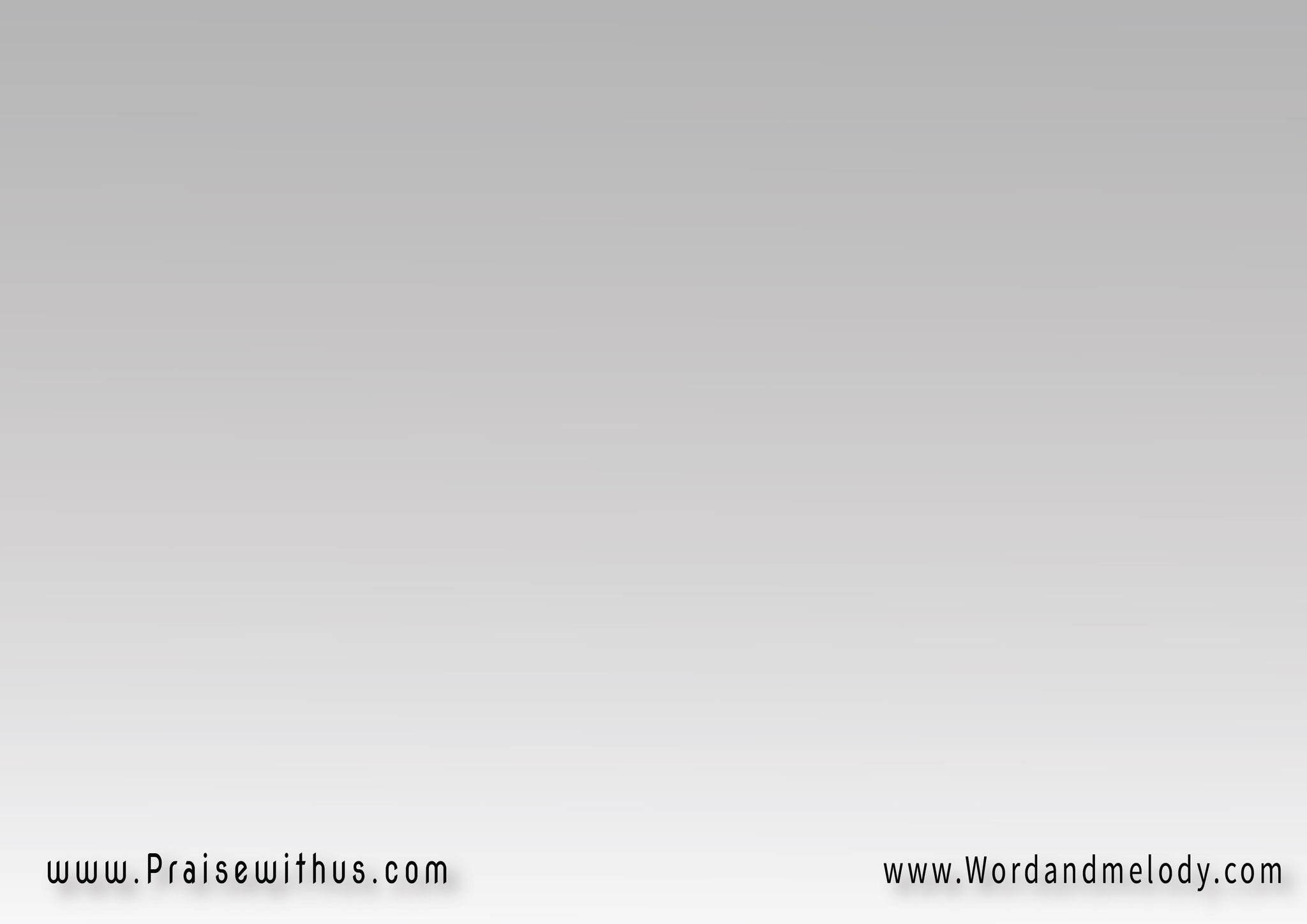 2-ومجروح من اجل اثمي
 ذلك الفادي الحبيب 
وبجلدتــــــه شفيت 
يا له من حب عجيب
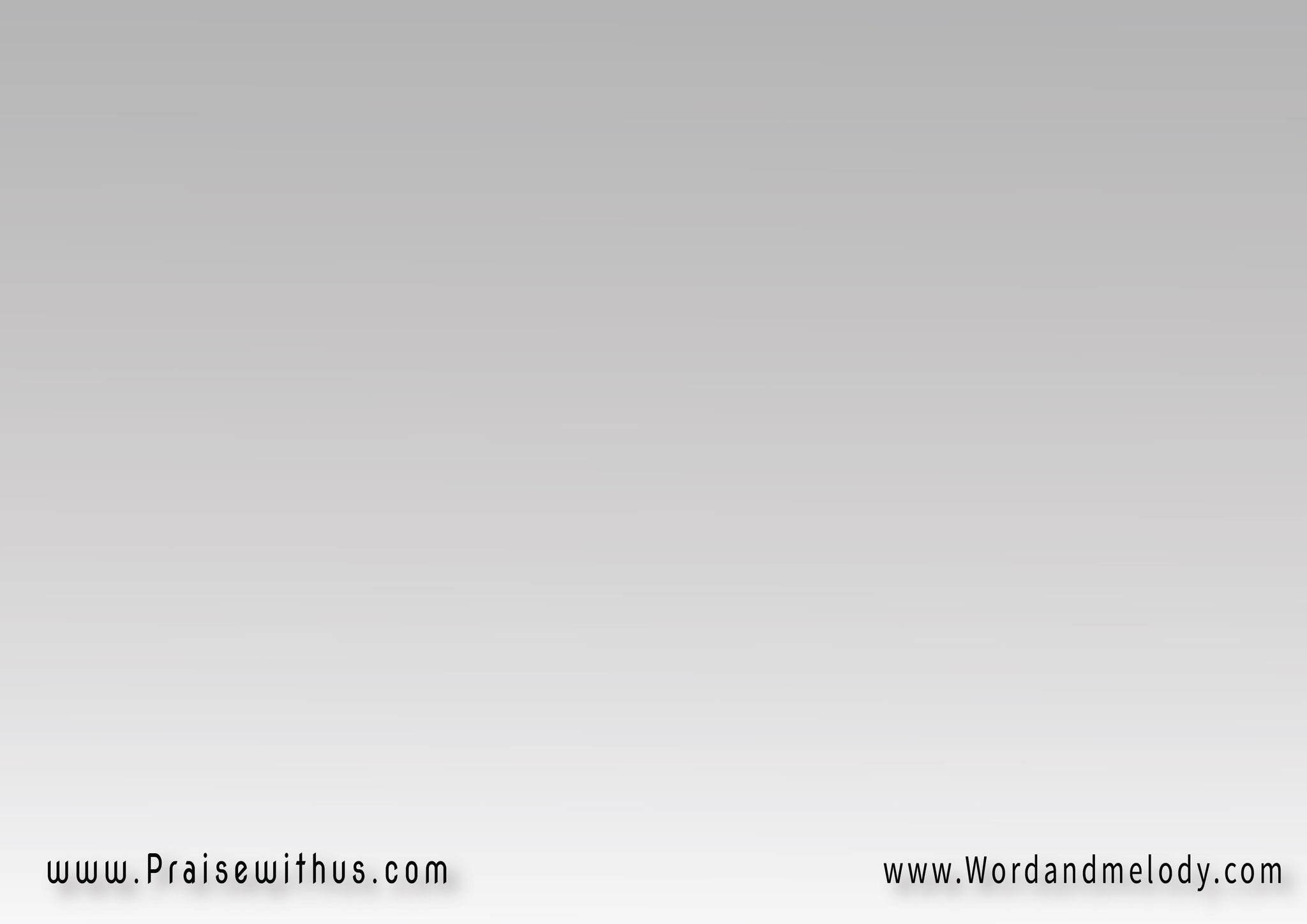 القرار:عني سمر بالصليب 
ومن اجلي مات الحبيب 
فقد سيق كشاة من اجلي
 مات عني سمر بالصليب
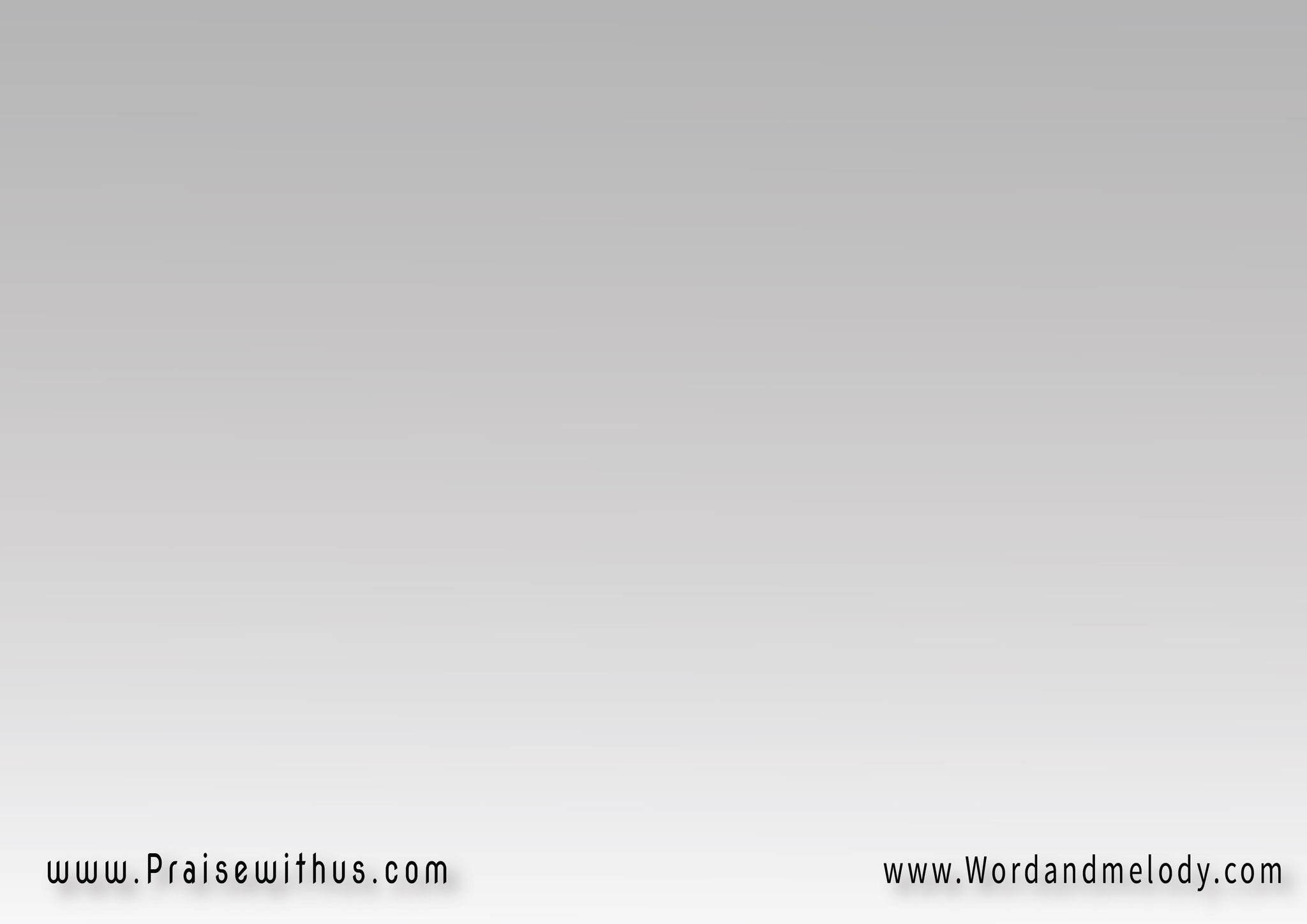 3-هكذا بذل دمه لفدانا
 من الآثام ومضى 
ليعد بيتـــــا فيه
 نحيا على الدوام
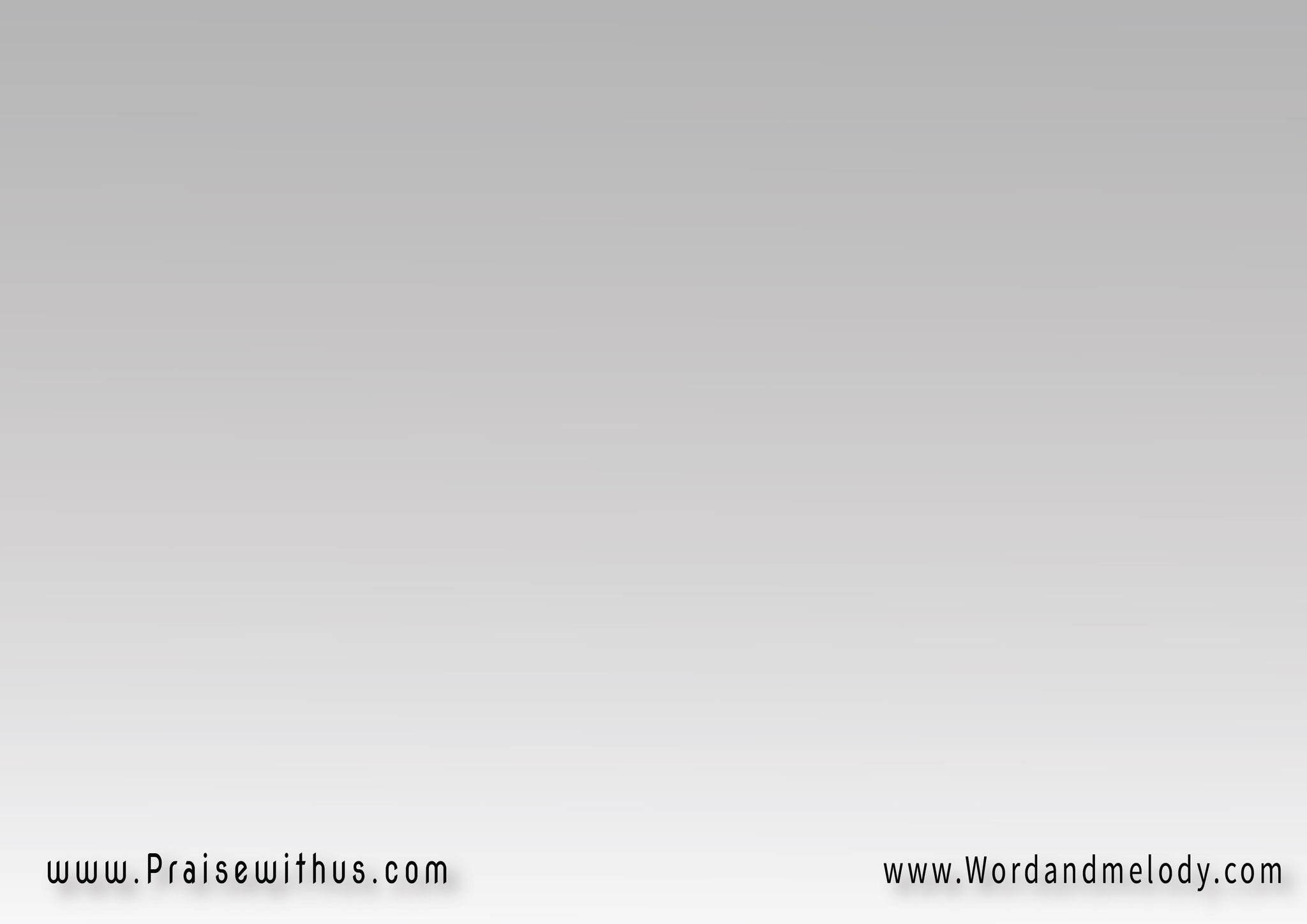 القرار:عني سمر بالصليب 
ومن اجلي مات الحبيب 
فقد سيق كشاة من اجلي
 مات عني سمر بالصليب
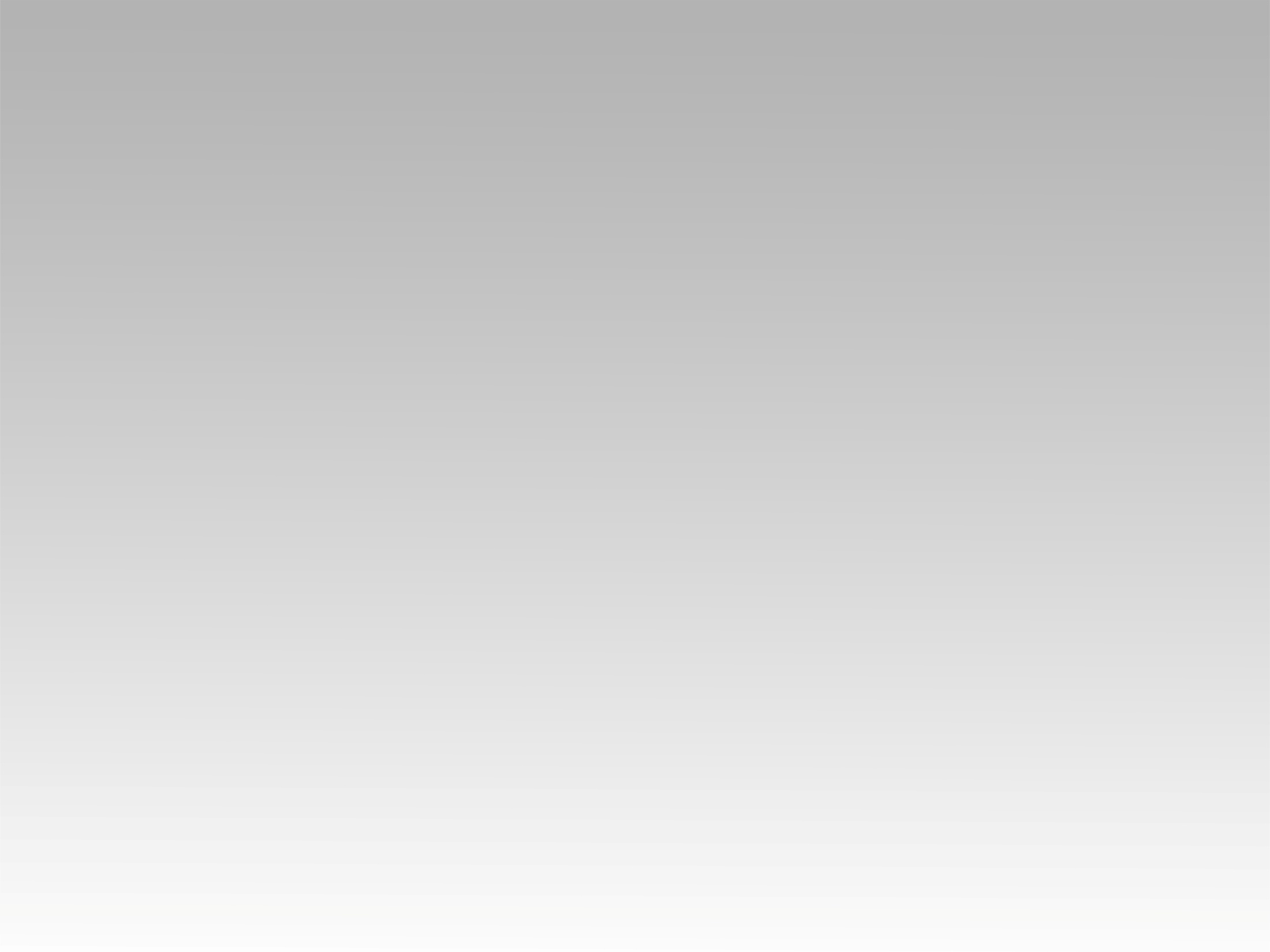 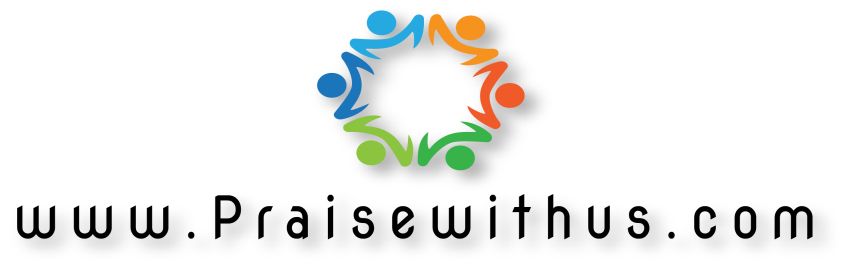